Volcanoes and Volcanism
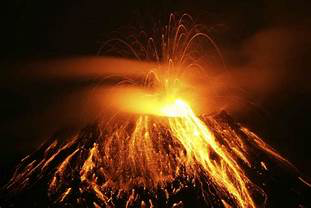 Volcanoes and Volcanism
The earth’s surface is speckled with volcanoes…both active, dormant, and extinct.

Active:  		have erupted during recorded 
						history

Dormant:	haven’t erupted but could in 					the future

Extinct:		will never erupt again
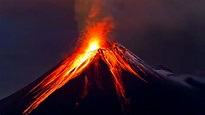 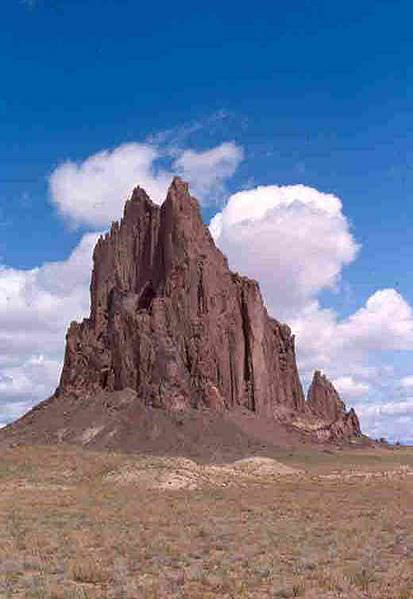 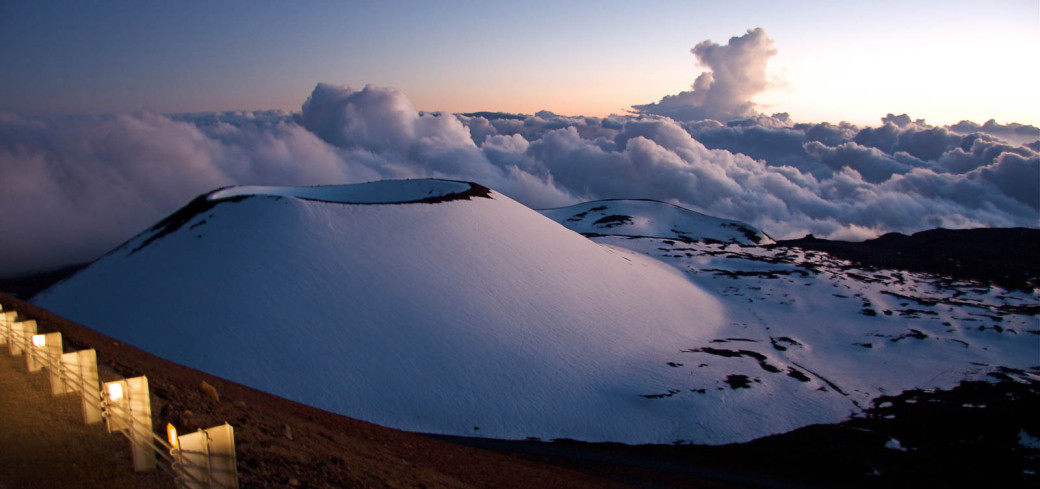 Volcanoes and Volcanism
Although in the short term volcanic eruptions can be quite devastating…Looking at the overall geologic history of the Earth volcanism is actually viewed as a constructive process!

Emissions have shaped our atmosphere
Island formation
Help produce productive soils
Volcanoes and Volcanism
Volcanism illustrates the complex interactions among the Earth’s systems.

A volcano is a hill or mountain that forms around a vent where lava, pyroclastic material, and gases erupt
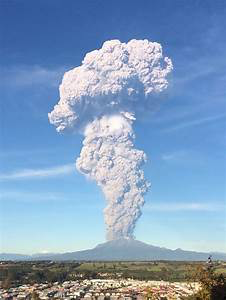 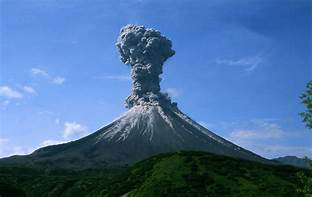 Volcanoes and Volcanism
Volcanism refers to any activity associated with the rise and release of magma and gases.

All of the terrestrial planets and Earth’s moon were volcanically active at one point.
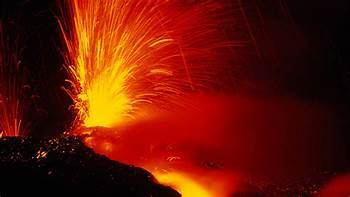 Volcanic Gases
Volcanic gases have varying compositions 
and usually dissipate into the atmosphere 	
quickly following an eruption



However….there have been events where volcanic gases have had significant climatic impacts.
Volcanic Gases
Examples:

1783 -	Blue Haze Famine 
	(Laki Fissure, Iceland)

-vast amounts of sulfur gases stunted crop growth across N. Europe and killed most of the domestic animals in Iceland
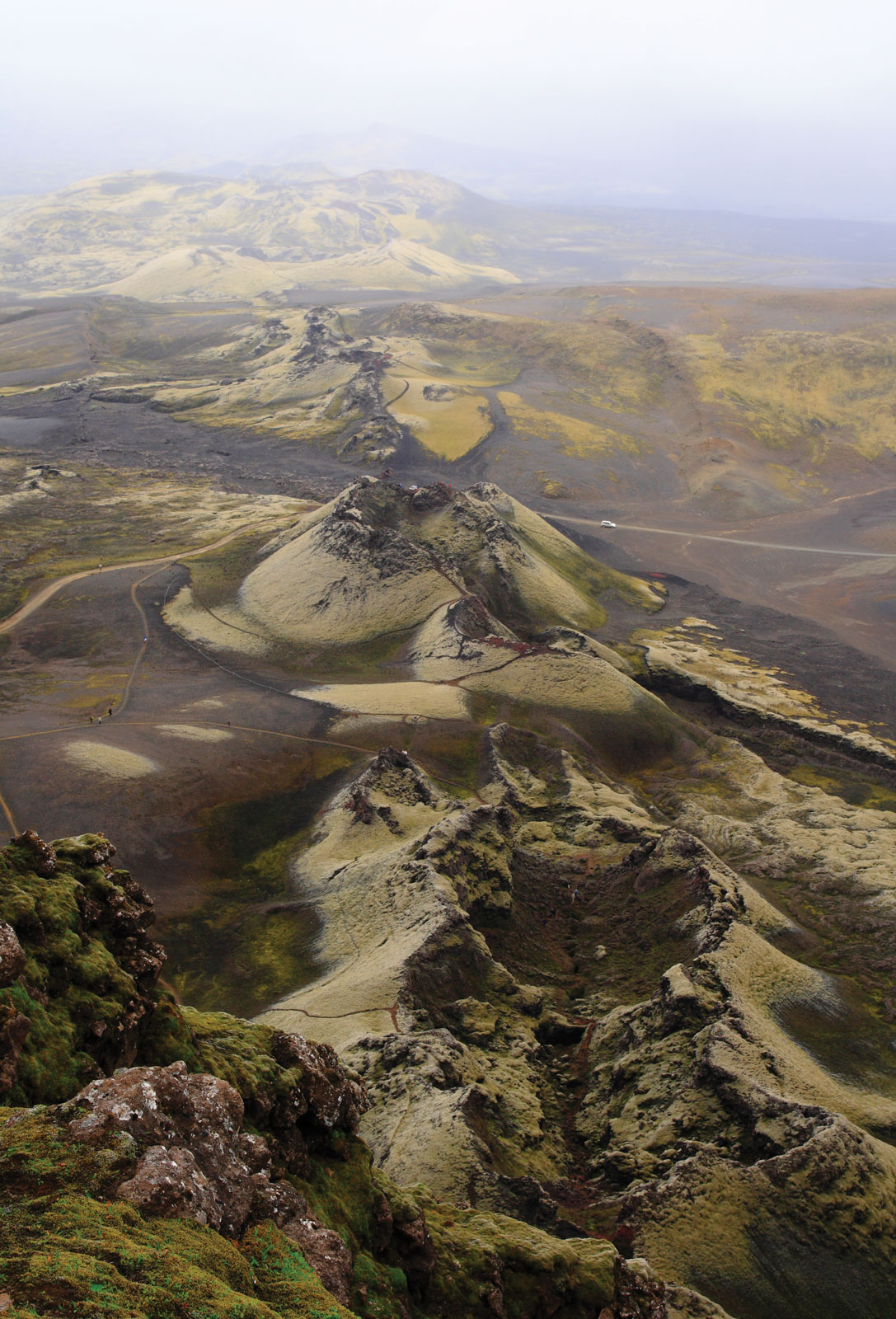 Volcanic Gases
Examples:


1815-1816
“1800 & Frozen to Death”
-Due to Mount Tambora
Eruption

Referred to as the Year 
without a Summer Across the
World
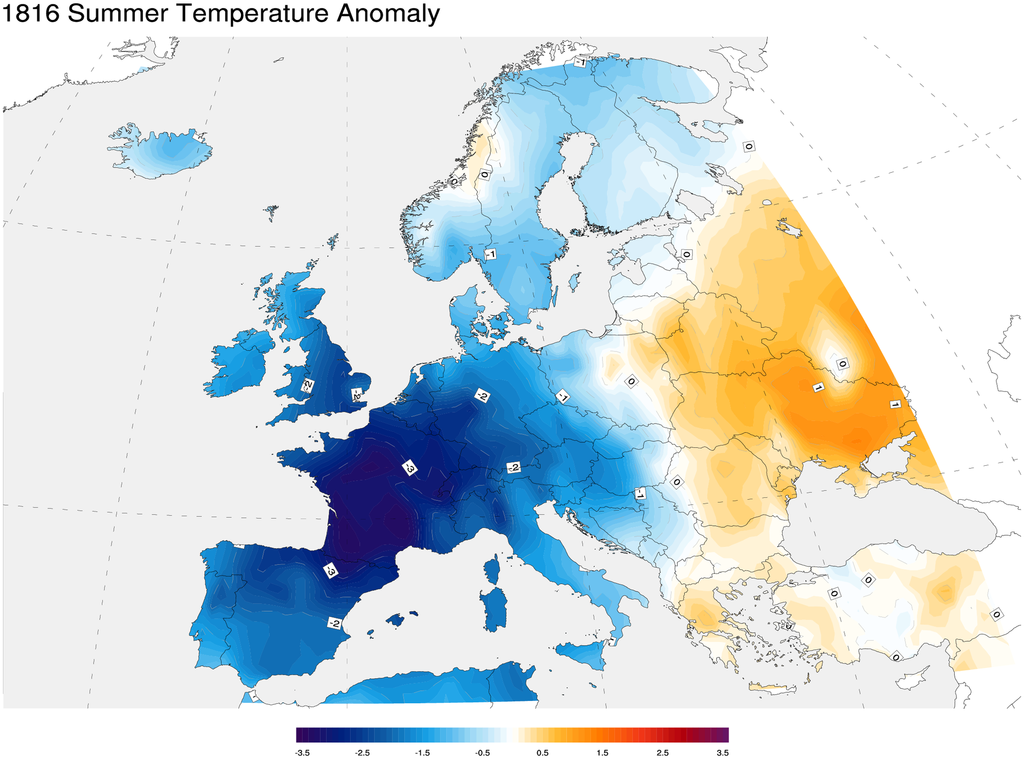 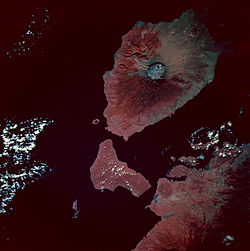 Volcanic Gases
Examples:


1986 Cameroon

-1746 people and 3500 animals died from CO2 cloud from Lake Nyos (caldera)

-could have been the result of a landslide which triggered release of gases
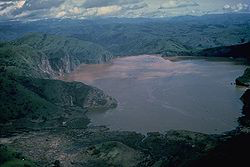 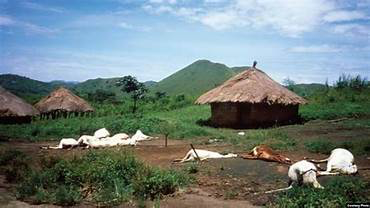 Lava Flows
A lava flow is a “river” of lava moving across the earth’s surface.
Very rarely cause fatalities
Typically don’t flow very rapidly
Follow low lying areas

Lava flows will increase speed when the edges cool and form a channel
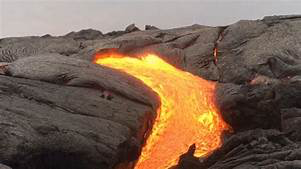 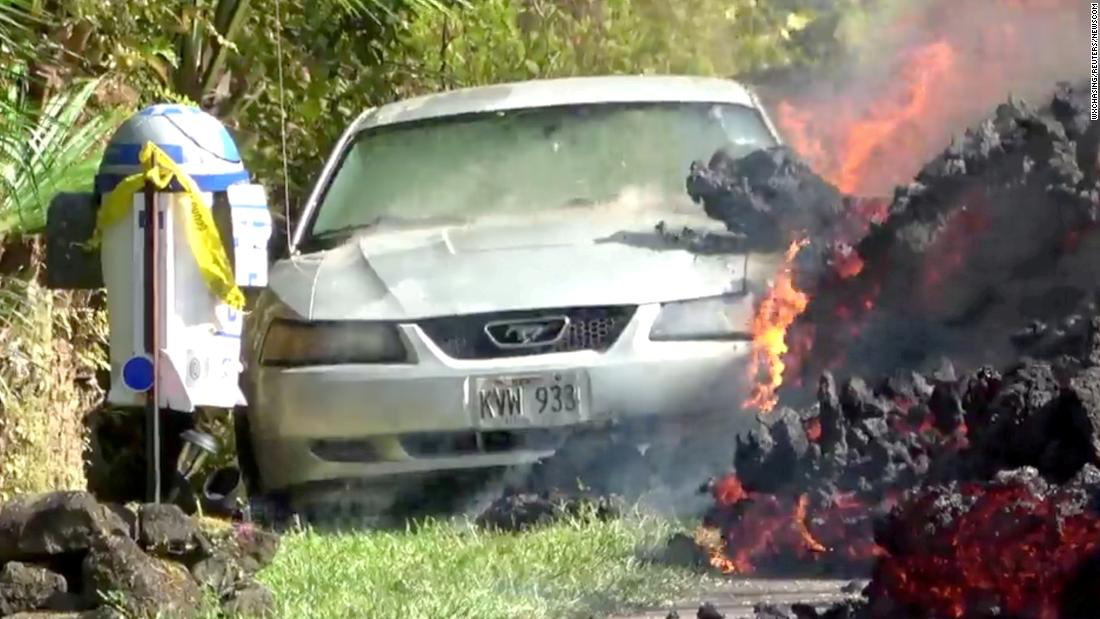 https://youtu.be/ErUr4IIU-WI
Types of Lava
Depending on the appearance and gas content…lava can be categorized into a few different types

Types:
Pahoehoe		smooth and ropey
Aa				rough and jagged

Pahoehoe flows are typically hotter and thinner

Pillow Lava	form when lava erupts under 					water.
Types of Lava
Pahoehoe							• Aa




Pillow Basalt
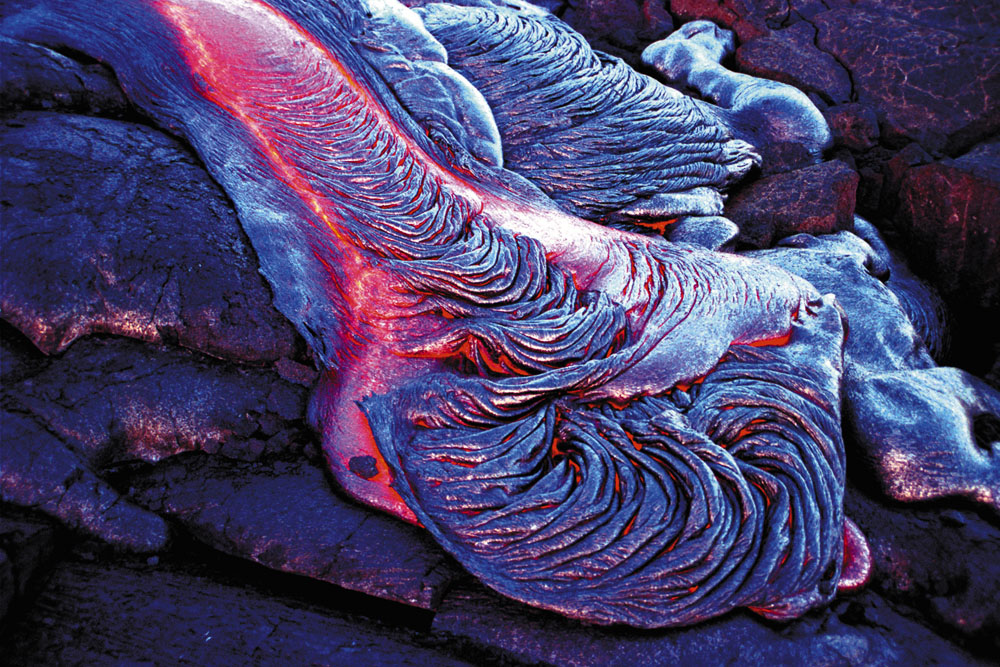 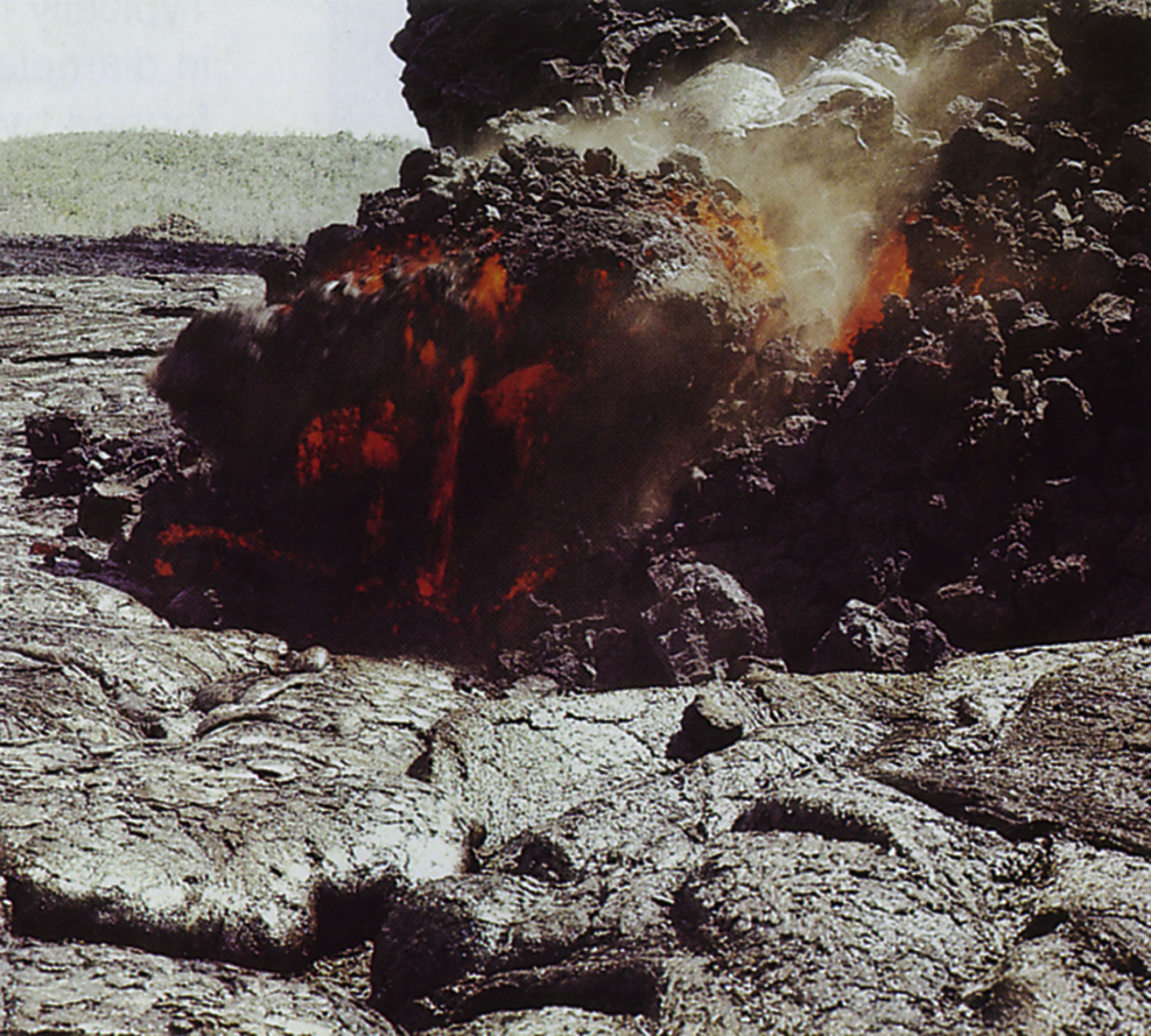 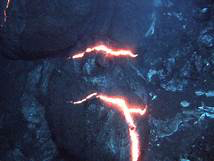 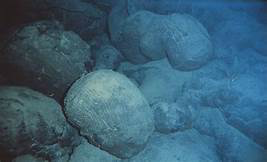 Pyroclastic Materials
In addition to lava…there are several other types of materials that can be ejected from a volcano.

Volcanic ash:	material ejected from a 						volcano that is smaller 						than 2mm
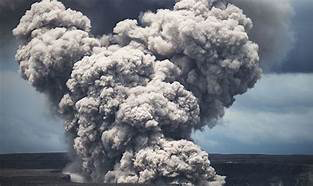 Pyroclastic Materials
Lapilli:				2mm – 64mm










Blocks and Bombs: greater than 64mm
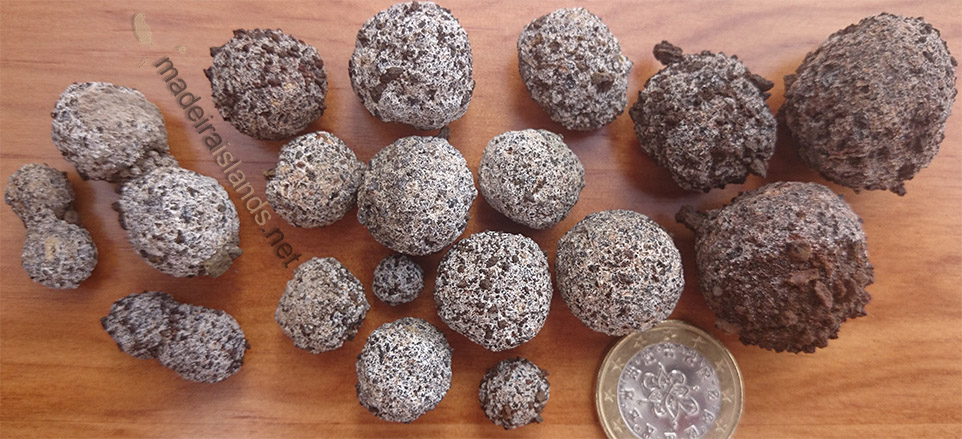 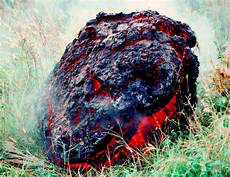 Types of Volcanoes
We know a volcano forms around a vent.  There are some characteristic of all volcanoes feature

All volcanoes must have some type of conduit that leads to a magma chamber

Magma chamber is the reservoir of magma below the volcano

Volcanoes have a funnel shaped pit at the summit (top of the mountain)

This is the crater
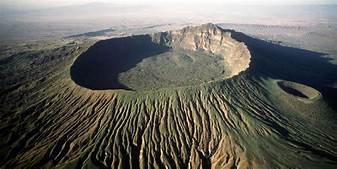 Types of Volcanoes
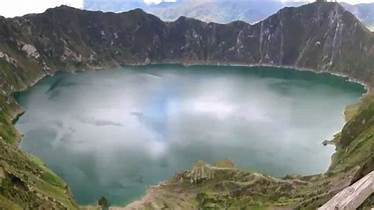 Volcanoes can also form 
	a caldera

Calderas are huge circular depressions that form after a massive eruption that empties the magma chamber and the remaining mountain collapses into it.

Ex.  Crater Lake in Oregon
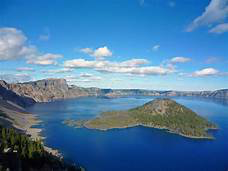 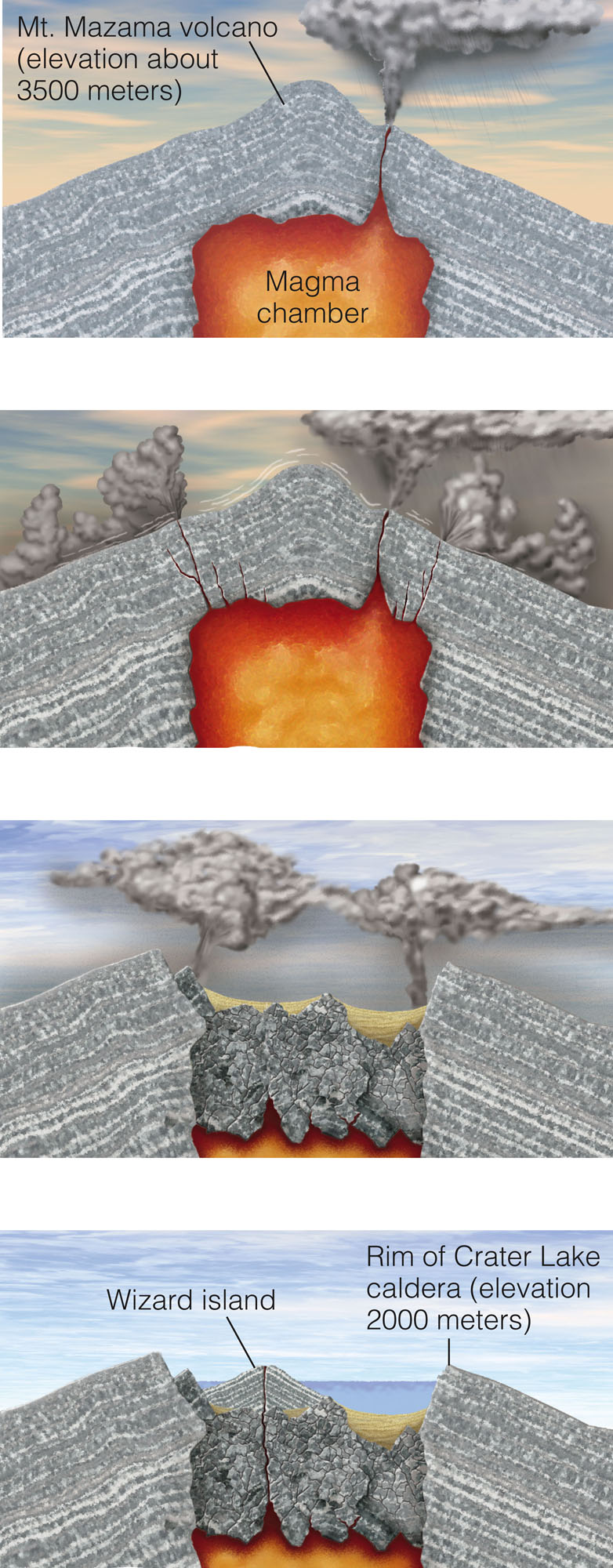 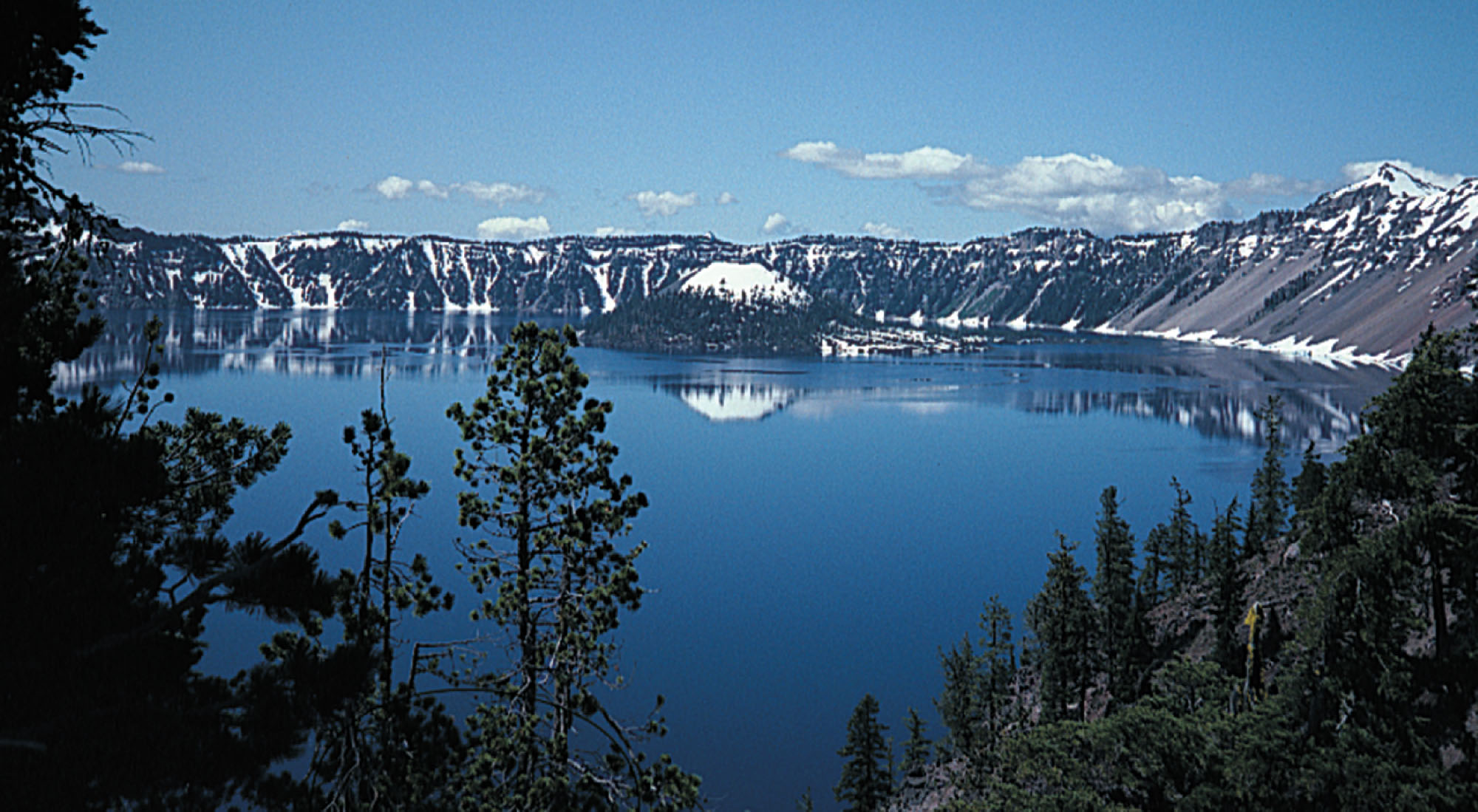 Types of Volcanoes
Geologists recognize several different types of volcanoes based on their characteristics:

Shield Cone:	gently sloping sides built 						up by repeated lava flows

							Ex.  Hawaiian Islands
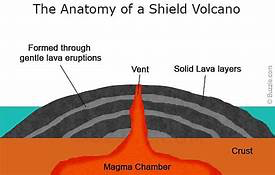 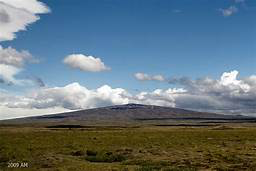 Types of Volcanoes
Cinder Cone:		Small mountains 													(usually less than 														400m) with very 													steeply sloping sides.
	

							-pyroclastic eruptions

													Ex.  	Paricutin, Mexico

													Wizard Island in Oregon
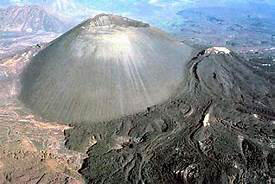 Types of Volcanoes
Composite Cone:	very large 														mountains built by 														alternating episodes 														of lava flows followed 													by pyroclastic eruptions

															Ex.  Mount St. Helens
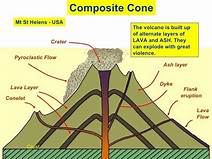 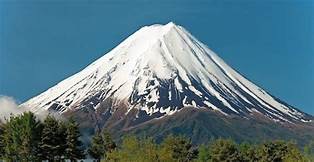 Types of Volcanoes
Lava Domes:			a big rounded 													mountain that forms 													when viscous magma is 													forced up to the surface.

less common

These usually don’t, but can have violent and destructive eruptions if there is built up pressure
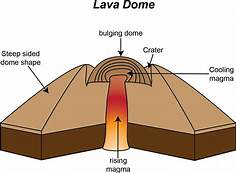 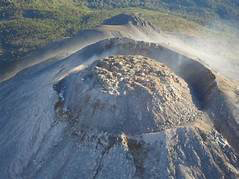